Какой бывает транспорт
Дырдина  Елена Ивановна
МБОУ СОШ № 81
Сормовский район
г. Нижний Новгород
Снег да снежные узоры,В поле — вьюги, разговоры,Холод, полутьма.День, коньки, гора, салазки,Вечер — бабушкины сказки...Вот она — зима!
А. Фет
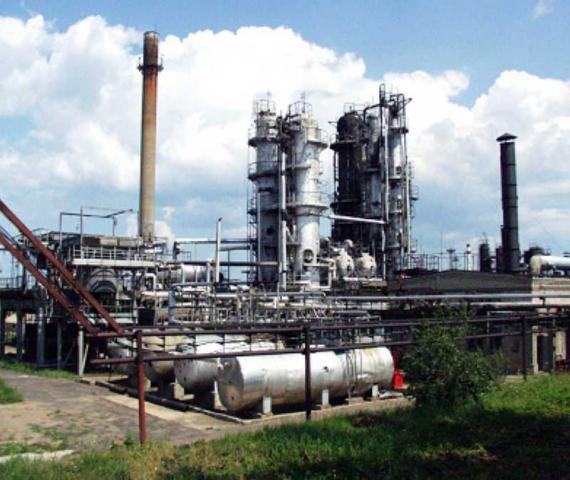 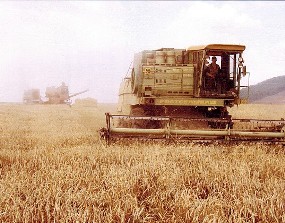 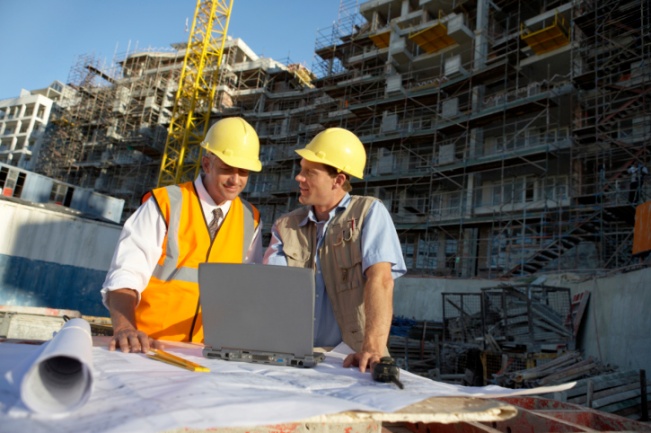 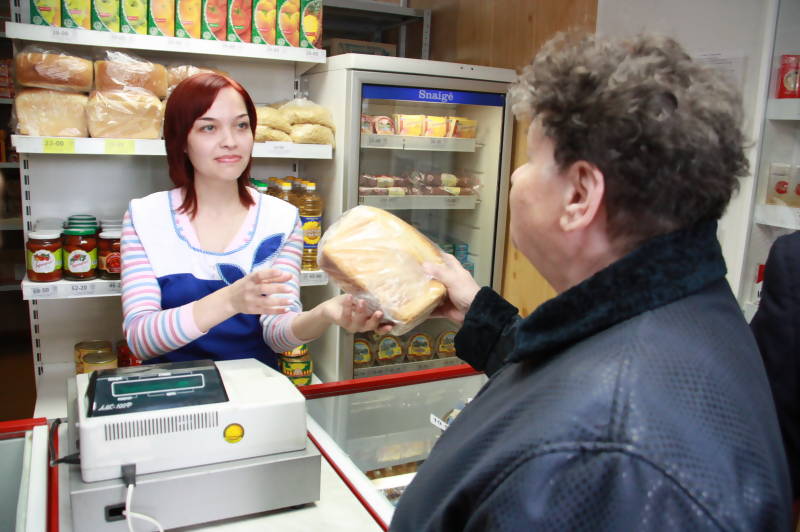 •Четыре колеса,Резиновые шины,Мотор и тормоза…И что это?
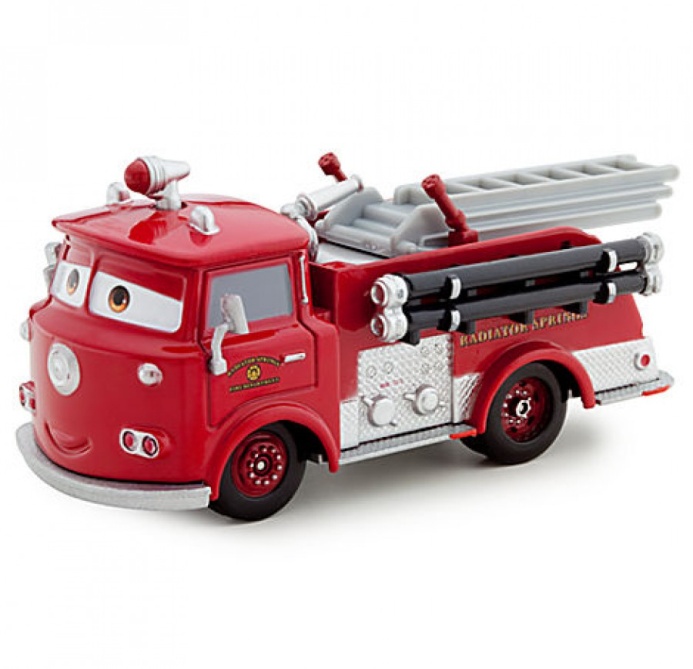 Машина
- продолжать учиться работать с текстом;
- учиться работать сплочённо;
- учиться прыгать, бегать, бросать мяч;
- учиться слушать и слышать собеседника;
- учиться думать;
- учиться писать изложение;
- узнать новые сведения о транспорте;
Условные обозначения при чтении текста:

       V  уже знал, 
             +  узнал новое,
              ?  есть вопросы
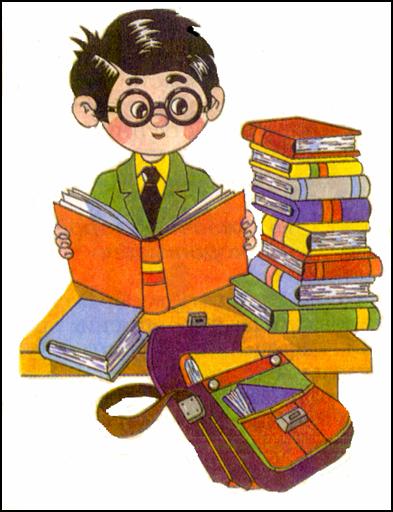 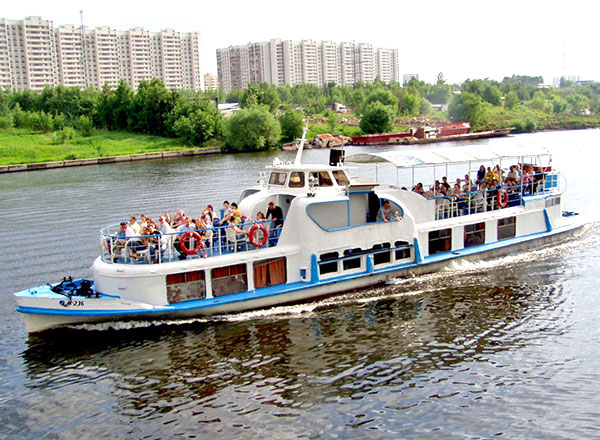 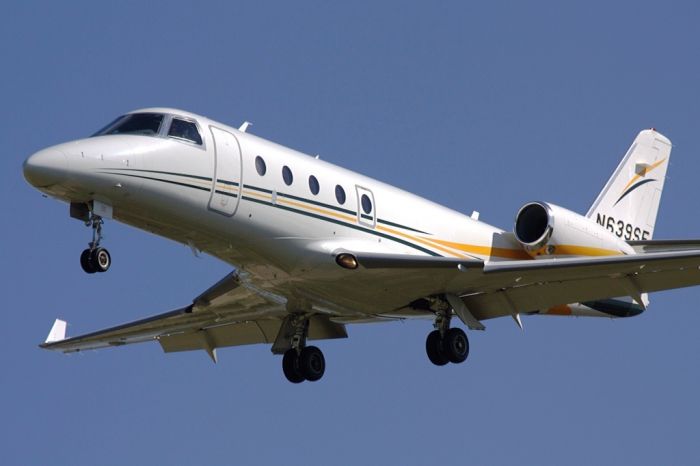 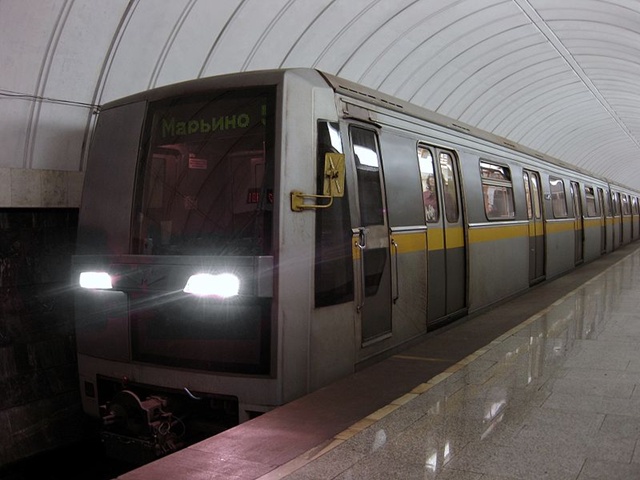 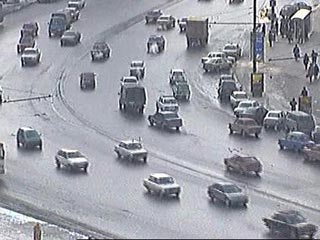 Транспорт
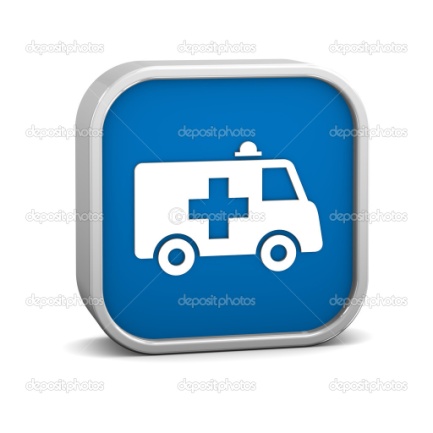 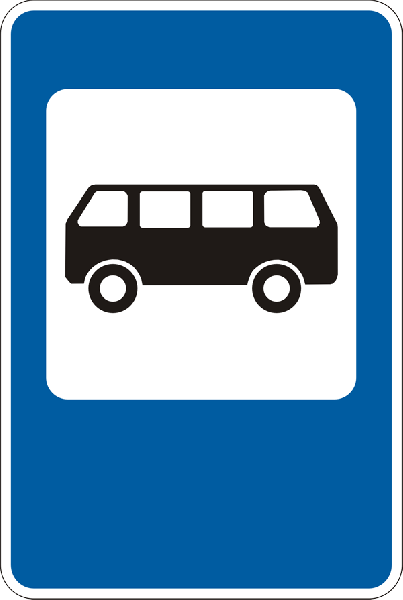 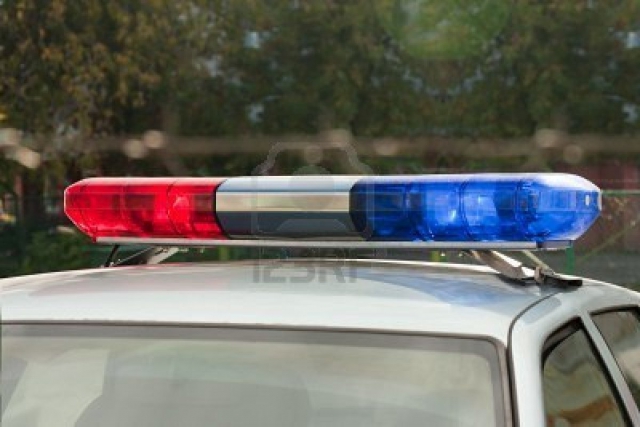 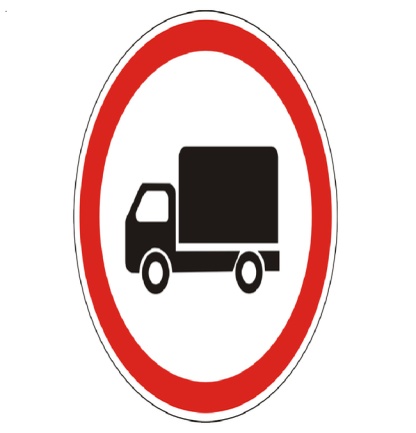 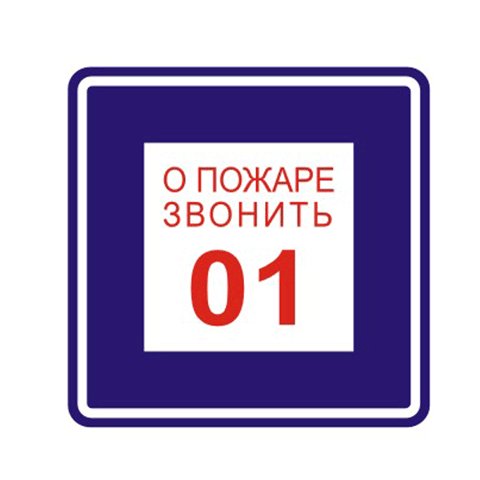 Специальный
Пассажирский
Грузовой
Транспорт
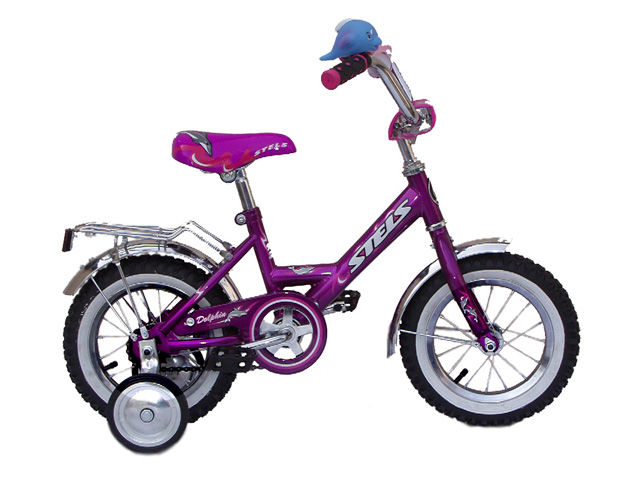 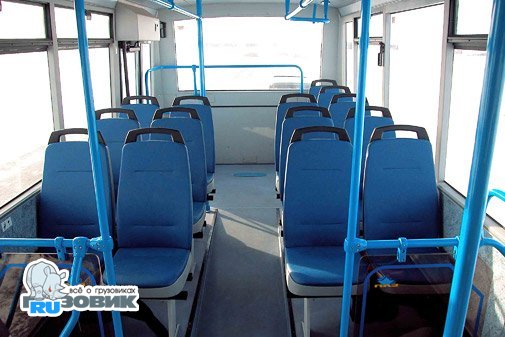 Личный
Общественный
Виды транспорта
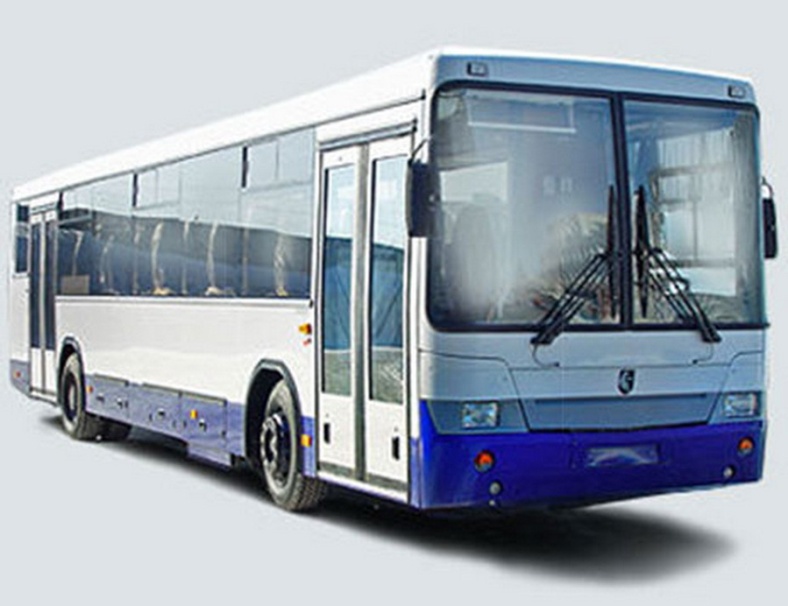 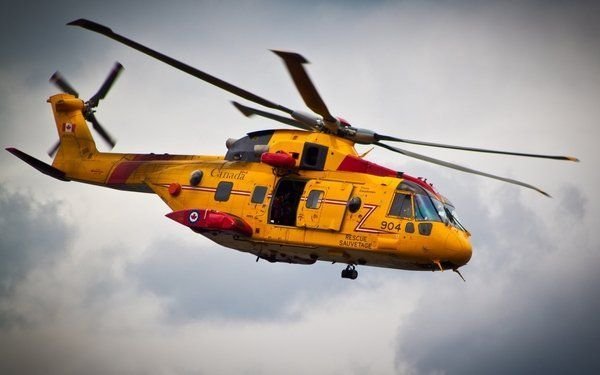 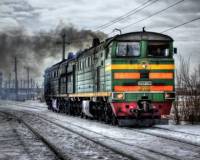 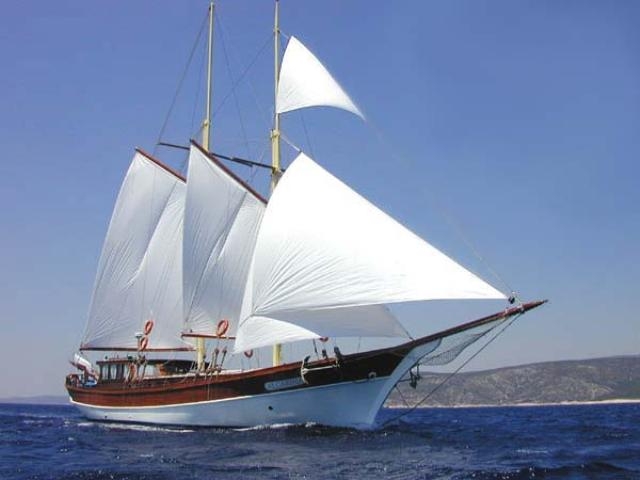 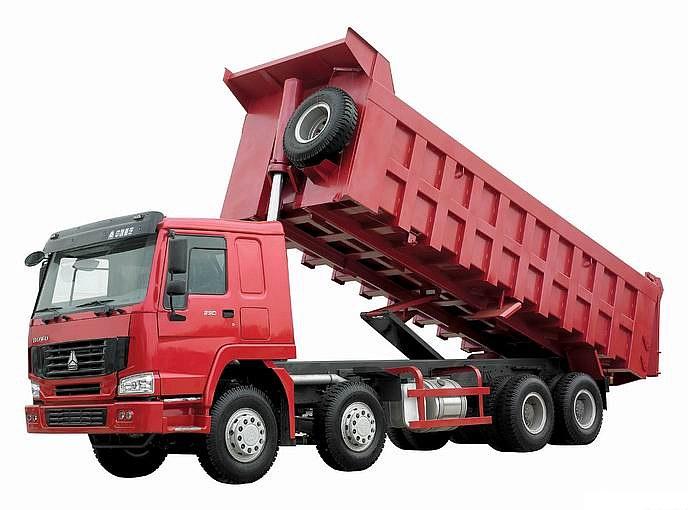 Синквейн
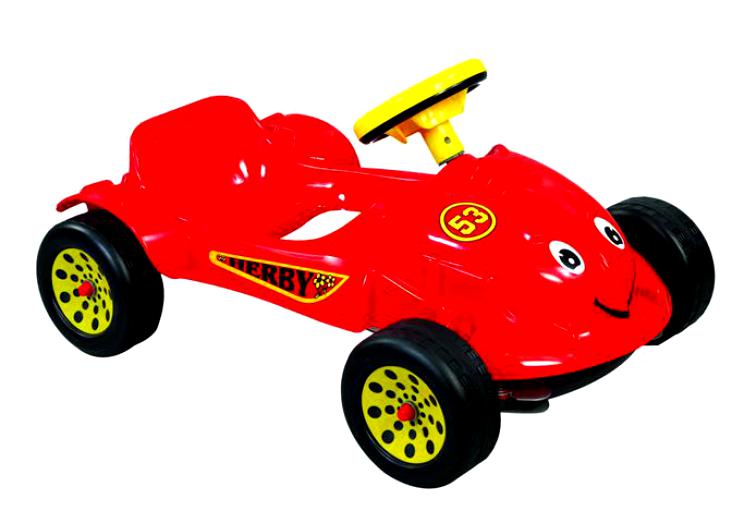 Машина
Быстрая, мобильная
Везёт, фырчит, работает.
Помогает человеку в жизни.
Дорога.
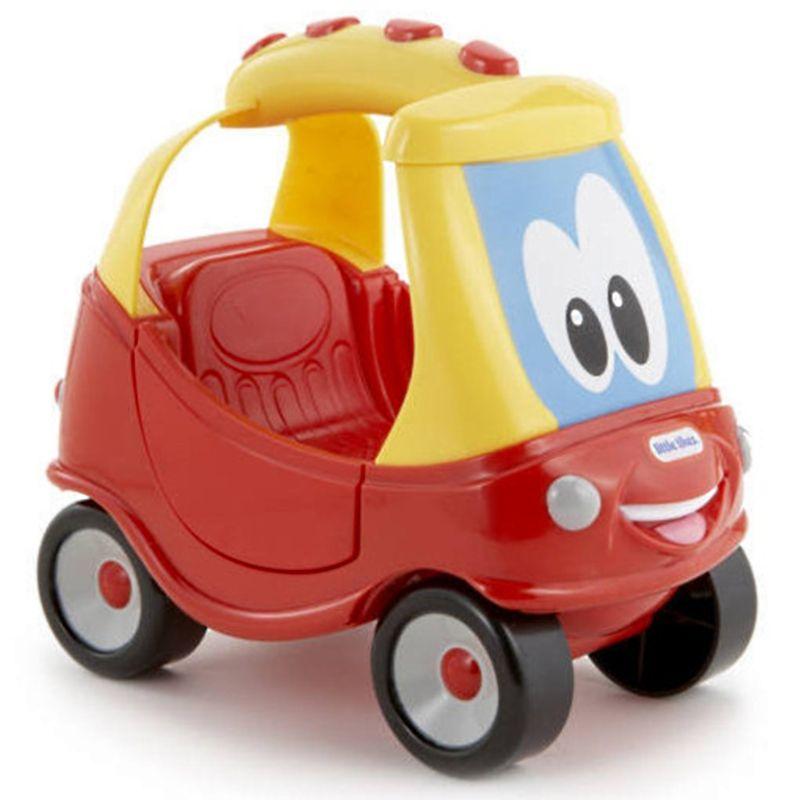 Домашнее   задание
Нарисовать свои любимый вид транспорта, устно объяснить свой выбор.
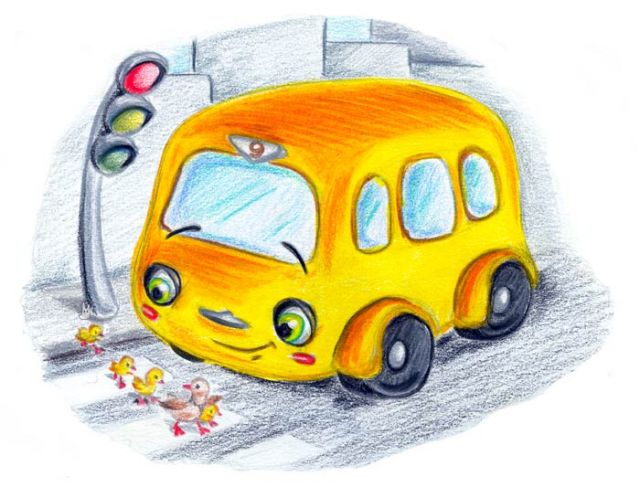 Молодцы!
Спасибо за урок !
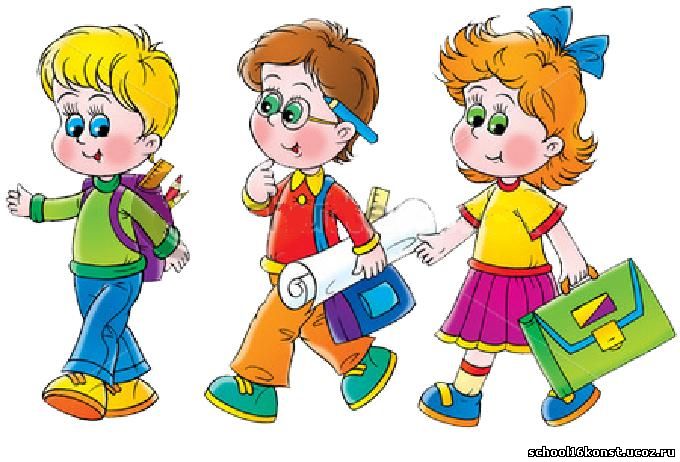